10
's  multiplication
Review: write down the multiplication sentence
5  (threes)
4  (sixes)
7  (eights)
9  (twos)
1  (five)
5×3
4×6
7×8
9×2
1×5
Review: write down the multiplication sentence
8+8+8+8
6+6+6
4+4+4+4+4
3+3+3+3+3+3
7+7+7+7+7+7+7+7
4×8
3×6
5×4
6×3
8×7
Number line
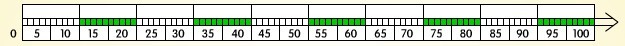 10
10
Jump on the number line
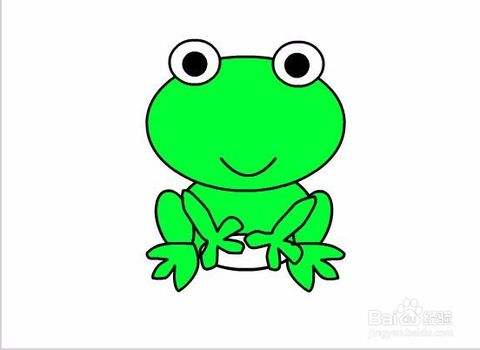 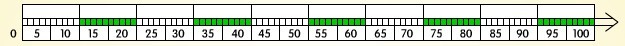 Jump for 10 scales each time
Jump on the number line
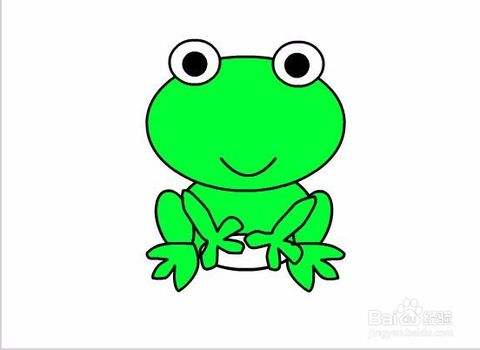 60
90
50
80
0
10
20
30
40
70
100
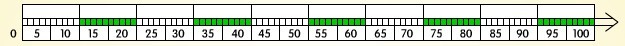 0（ten）
2（tens）
4（tens）
10（tens）
6（tens）
8（tens）
1（ten）
3（tens）
7（tens）
5（tens）
9（tens）
Jump for    time（s），jumped to___，   （tens）
five
20
2
50
90
seven
three
zero
four
eight
ten
one
six
10
60
70
80
0
1
nine
two
5
9
40
100
30
10
3
0
4
6
7
8
1×10=10
3×10=30
4×10=40
6×10=60
7×10=70
10×10=100
2×10=20
5×10=50
9×10=90
0×10=0
8×10=80
10
's  multiplication
10's mutiplication
0×10=0
1×10=10
2×10=20
3×10=30
4×10=40
5×10=50
6×10=60
7×10=70
8×10=80
9×10=90
10×10=100
When a number is multiplied by 10,
the product is to put a 0 at the end of this number.
Fill in the blanks
40=（  ）×10
4
5
50=10 ×（  ）
10=（  ）× 10
1
（  ） × 10=90
9
0=（  ）× 10
0
20=10 ×（  ）
2
10 × （   ）=100
10
0
20
10
5
8
×10=
1
=
10×
0
9
40
60
calculate
0
2
0
50
100
80
10
0
90
4
6
=
×
Ten pencils a bundle ,how many pencils are there in ten bundles?
10
10
100
The workman wants to tile 5 rows, every row has 10 tiles, how many tiles will he need all together ？
number sentence：_______________
5×10=50
How many pencils? 
Can you use the multiplication sentence?
4 (tens)
7
＋ 7
4×10
= 47
+ 7
= 47
40
How many pencils? 
Can you use the multiplication sentence?
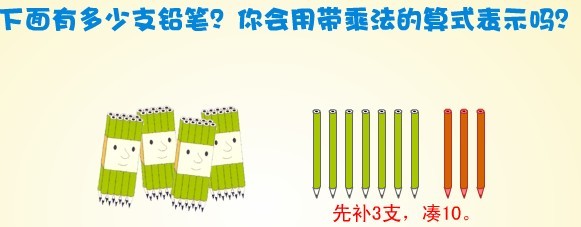 borrow 3 pencils，makes 10
5（tens）
5×10
－3
= 47
－ 3
= 47
50
In a number sentence with a multiplication and an addition 
or with a multiplication and a subtraction, 
you should do the multiplication first 
and then the addition or subtraction.
0×10=                     
   10×3=                                                 
    40=       ×10                  
    50=10×
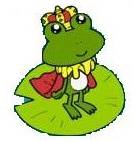 Calculate
0
30
4
5
(1) 8×10+7=          (2)9×10-8=
                                       +7=                         -8=
                               7×10+4=               10×6-7=
                                         +4=                        -7=
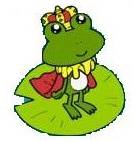 Challenge
87
82
87
82
80
90
53
74
70
53
74
60
What did we learn today?